Eureka! 2015
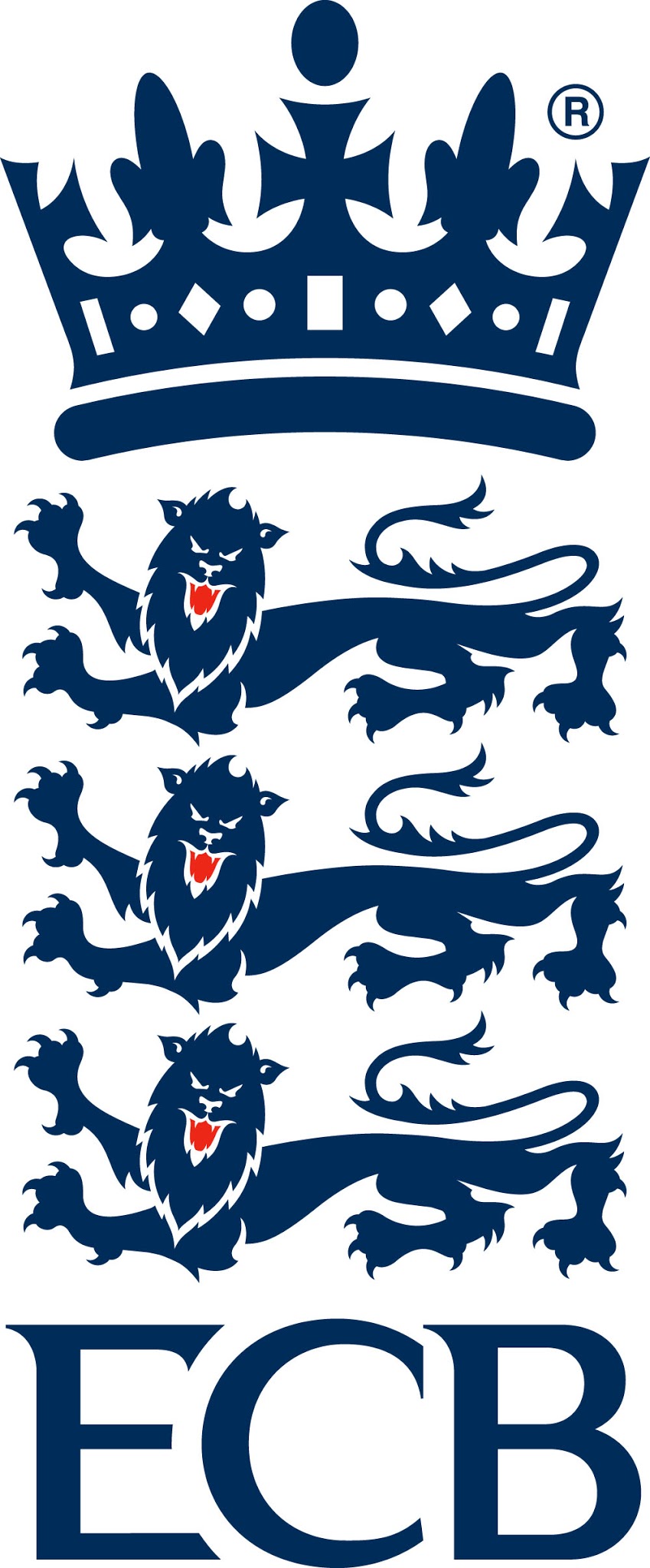 On overview
Why we are all here
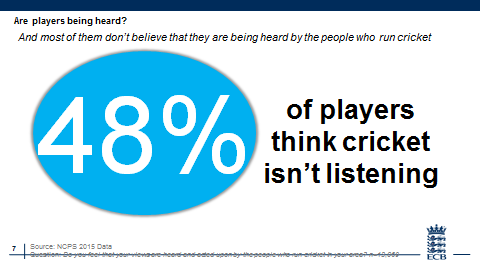 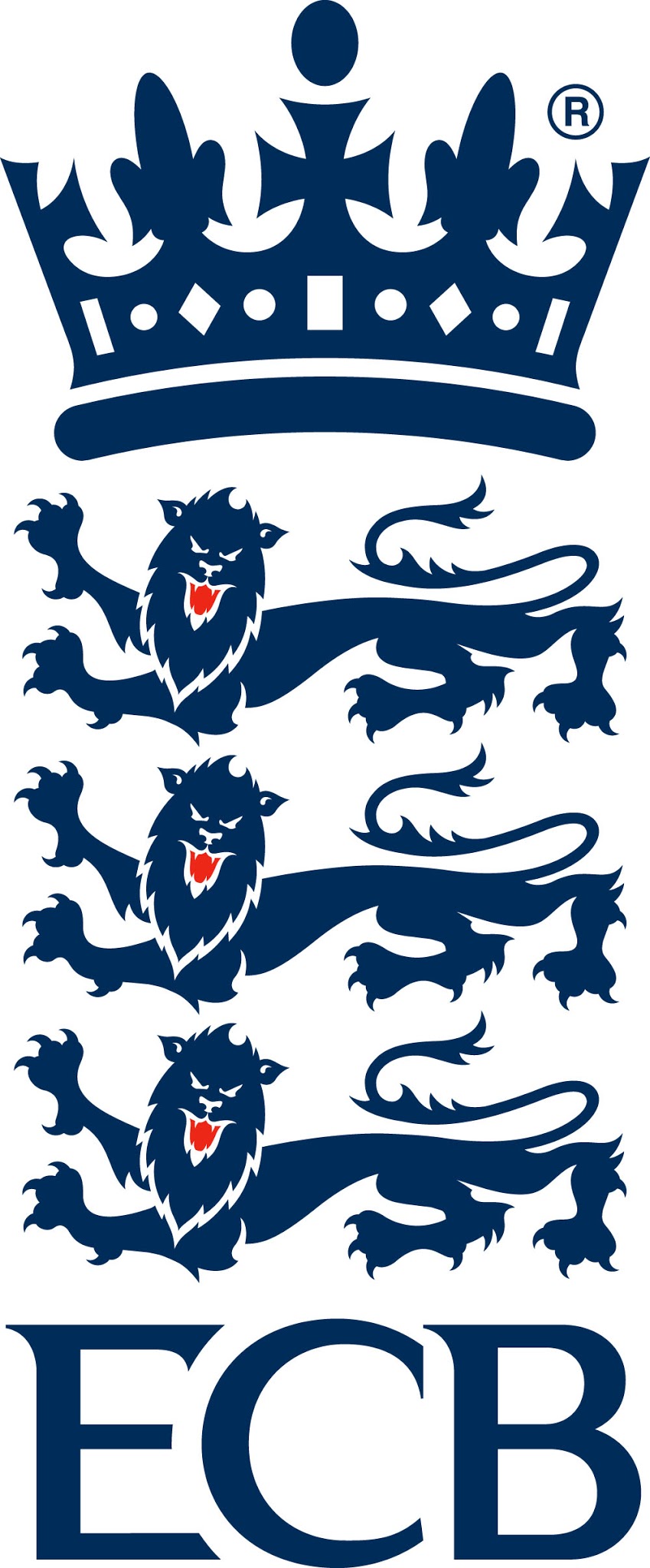 EUREKA! 2015
ACHIEVING MORE CRICKET 
PLAYED IN TEAMS IN 2016
NATIONAL PICTURE
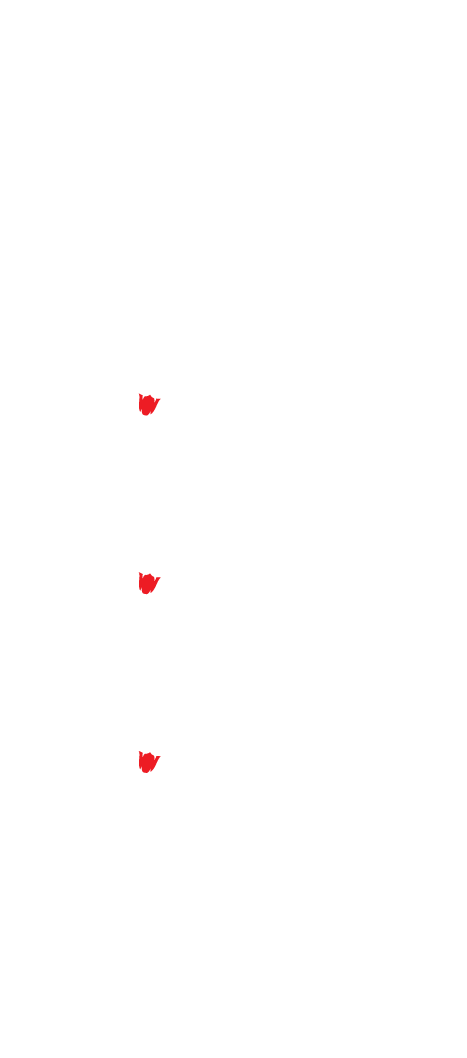 [Speaker Notes: Our third year of joining you at this session
Lots of change and water under bridges…
New people in the room
For us a benefit of this session being in London as opposed to Manc or L’boro means us to introduce you to one of the guys doing the hard yards who normally we can’t get out of the office (cue few words from VDP)’
Ask Matt and Luke to intro
And we’ve changed – I’ll let Gareth say a few words about that’ (you summarise the position and explain how it makes us stronger and fitter)
And every year we get closer to the truths about recreational cricket…’ cue analogy about peeing back the layers of the onion… deeper rigour than ever before e.g. Forensic analysis of effect of weather we’ll share with you today’
Un changed is we intend to present ourselves clearly and comprehensibly so as ever, our titles give you the topic of the slide, our straps tell you what it’s saying…. Ask questions, it’s our job to make ourselves understood not yours to struggles to understand us…..keep discussion at top level so we do it justice…]
Core
Played at least 12 weeks out of the last 26 week season in teams (Summer or Winter)
Team players 14-65yrs
‘The Cricket Market’
Occasional
Played 3 to 11 weeks out of the last 26 week season in teams (Summer or Winter)
Cameo 
Played 1 or 2 weeks of the last 26 week season in teams (Summer or Winter)
The cricket market is, 
at best, 
static
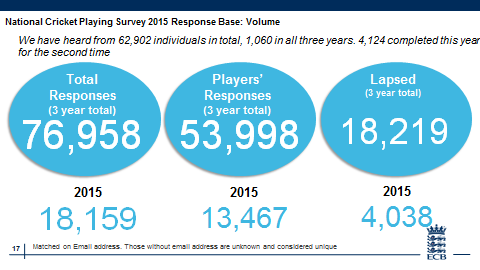 Calculating change in the Market
#
f
=

X
NUMBER OF PLAYERS
FREQUENCY
CRICKET PLAYED
+6%
+6%
+0%
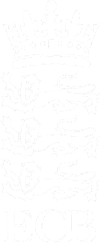 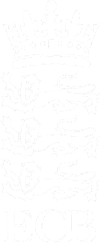 2015 Vs 2014
2015 Vs 2014
2015 Vs 2014
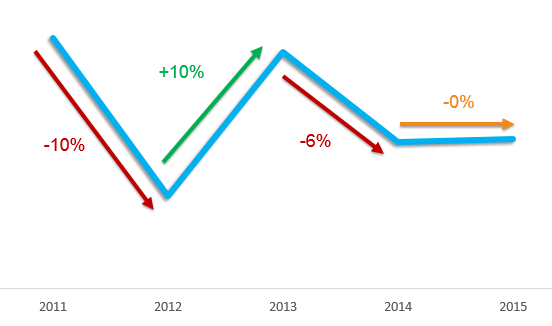 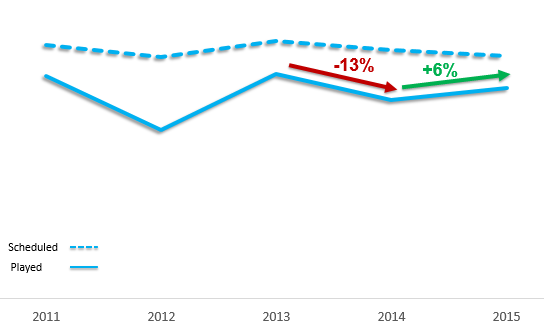 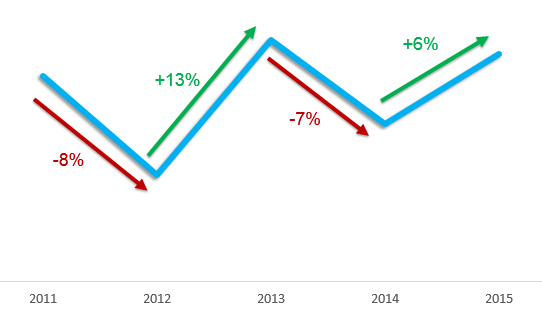 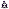 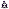 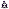 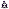 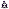 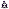 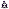 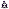 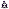 Source: Play-Cricket 2011-2015.  Up to end of week 17 of season. Over 14s only. County Control Group
Fixture analysis from Play-Cricket 2011 to 2015 – Cricket Market
Play metrics have all improved in 2015…
Conceded fixtures have plateaued
Played fixtures have increased by 6% from 2014 to 2015
-13%
+6%
Scheduled
Played fixtures
Increased
Conceded fixtures
Stabilised
Played
3.5% of fixtures have been Abandoned in comparison with 7.2% in 2014
5% of all scheduled fixtures this year have been Cancelled
Cancelled fixtures
Decreased
Abandoned fixtures
Decreased
Source: Play-Cricket 2011-2015 14+ Only.  Up to end of week 17 of season. Control Group and National Data
Player flow 2014-2015 seasons
Around a quarter of last year’s players have not returned to play this year
NEW
21%
844K
Players
2014 season
844K 
Players 
2015 season
RETAIN
73%
27%
LAPSE
6%
RETURN
Source: Play-Cricket index groups. Corroborated by Hits Cricket club-level analysis
The cricket market is, at best, static
Overs
Played
End
Times
Start 
Times
SATISFACTION
Satisfaction is declining quicker than cricket is responding
Are players being heard?
And most of them don’t believe that they are being heard by the people who run cricket
48%
of players 
think cricket isn’t listening
Source: NCPS 2015 Data
Question: Do you feel that your views are heard and acted upon by the people who run cricket in your area? n=13,069
[Speaker Notes: The people who run cricket are Baby Boomers, maybe Generation X]
Overall satisfaction of the cricket playing market
Despite the effect of Get the Game On and other reforms, satisfaction is down on last year
Highest 
Satisfaction
Lowest 
Satisfaction
Source: NCPS 2015 Data
Question: How satisfied or dissatisfied are you overall with your cricket experience? (n=13,370)
Dissatisfaction with the start time of matches
More than a quarter of players are dissatisfied with start times in 2015
28%
22%
Vs
24%
= 2013
of players are now
dissatisfied
with start times
of players 
dissatisfied with start times in 2014
2015
2014
2013
Source: NCPS 2015 Data
Question: How happy or unhappy are you with the finish time of matches: (n=12,301) Happy = Happy or Very Happy
[Speaker Notes: Highest dissatisfaction from Saturday players, 26-34s, Occasionals and Cores: all way up on last year]
Dissatisfaction with the start time of matches
The overall change is reflected in responses from Saturday players, 26-34s and Occasionals
26-34 = Biggest drop-off age group
Sat = c. 70% of cricket
Market 2015
unhappy
Market 2014
Core = c. 29% of the market
Occasionals  = c. 48% of the market
Occasionals 2015
Occasionals 2014
Cores 2015
Cores 2014
Source: NCPS 2015 Data
Question: How happy or unhappy are you with the finish time of matches: (n=12,301) Happy = Happy or Very Happy
Dissatisfaction with the end time of matches
One in three players are dissatisfied with end times in 2015
27%
34%
Vs
28%
= 2013
of players 
dissatisfied 
with end times in 2014
of players are now
dissatisfied
with end times
2015
2014
2013
Source: NCPS 2015 Data
Question: How happy or unhappy are you with the finish time of matches: (n=12,276) Happy = Happy or Very Happy
[Speaker Notes: Again highest dissatisfaction from Saturday players, 26-34s, Occasionals and Cores: 43% of 26-34 year olds are dissatisfied]
Dissatisfaction with the end time of matches
Again, Saturday players, and 26-34s, the most dissatisfied
26-34 = Biggest drop-off age group
Sat = c. 70% of cricket
Market 2015
unhappy
Market 2014
Core = c. 29% of the market
Occasionals  = c. 48% of the market
Occasionals 2015
Occasionals 2014
Cores 2015
Cores 2014
Source: NCPS 2015 Data
Question: How happy or unhappy are you with the finish time of matches: (n=12,276) Happy = Happy or Very Happy
Dissatisfaction with the number of overs per innings
Dissatisfaction with overs is up by 30% on 2014….
22%
17%
Vs
18%
= 2013
of players are now
dissatisfied
with overs
of players 
dissatisfied with 
overs in 2014
2015
2014
2013
Source: NCPS 2015 Data
Question: How happy or unhappy are you with the number of overs you play: (n=12,301) Happy = Happy or Very Happy
[Speaker Notes: 1 in 4 Occasionals is dissatisfied]
Dissatisfaction with the number of overs per innings
Dissatisfaction is high – and accelerating quickly – among Occasionals
26-34 = Biggest drop-off age group
Sat = c. 54% of cricket
Market 2015
unhappy
Market 2014
Core = c. 29% of the market
Occasionals  = c. 48% of the market
Occasionals 2015
Occasionals 2014
Cores 2015
Cores 2014
Source: NCPS 2015 Data
Question: How happy or unhappy are you with the number of overs you play: (n=12,301) Happy = Happy or Very Happy
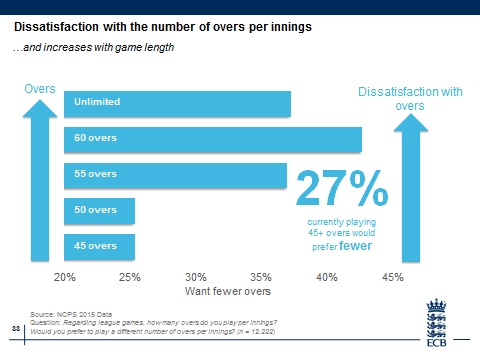 Dissatisfaction with the number of overs per innings
…and increases with game length
Unlimited


60 overs


55 overs


50 overs


45 overs
Overs
Dissatisfaction with overs
Unlimited


60 overs


55 overs


50 overs


45 overs
27%
currently playing 
45+ overs would 
prefer fewer
Source: NCPS 2015 Data
Question: Regarding league games, how many overs do you play per innings? 
Would you prefer to play a different number of overs per innings? (n = 12,222)
[Speaker Notes: Highest for55+,  women, Core. Lowest for 19-25, Occasional and Cameo. 19-25 down 18% on last year]
Balancing cricket with other commitments
Over half of players now say they struggle to include cricket in their busy lives..
52%
find it difficult to 
balance cricket 
with other commitments
49%
= 2014
Over half of today’s cricket market are 
MILLENNIALS (20 - 34), who:
- Want instant gratification (= short matches)
- Are time-poor (= short matches)
- Need constant recognition and reward (= win/lose)
- Will vote with their feet… (= lapse)
Source: NCPS 2015 Data
Question: To what extent do you agree or disagree with the following statements about your cricket experience? | 
I find it difficult to balance my playing commitments with my other commitments outside cricket
Source on Millennials http://hmapr.com/10-traits-of-millennials/
Advocacy, your #1
 recruitment mechanic, 
is declining steadily
The cricket market is, at best, static
Satisfaction is declining quicker than cricket is responding
#1
65%
of recruitment driven by friends/family
% Net Promoter Score
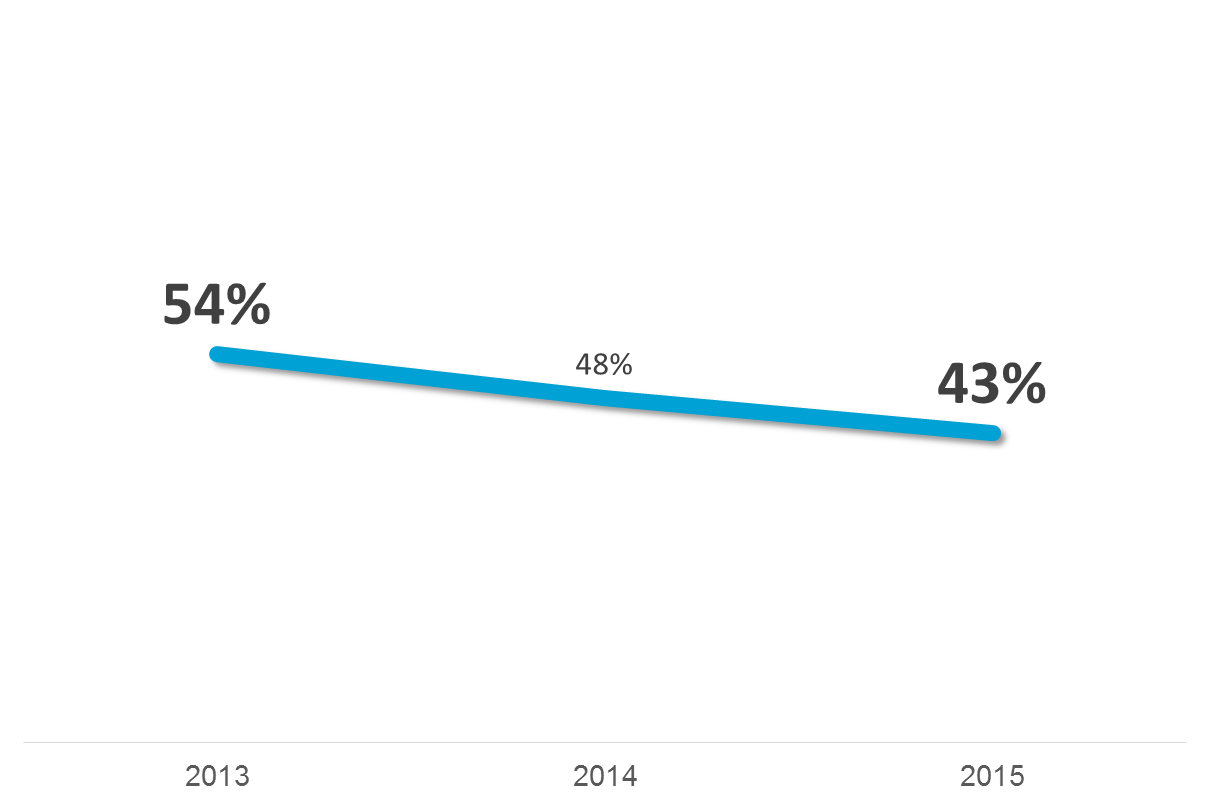 Cricket’s Net Promoter Score, ultimate predictor of advocacy, is down again
Source: NCPS 2015 Data 
Question: How likely are you to recommend cricket to your friends and family? (n = 13,123)
Match day make up
The cricket market is, at best, static
Satisfaction is declining quicker than cricket is responding
Start time tolerances: Saturday league players
Saturday league players prefer to start at 1pm or earlier
55%
Only
42%
would start at midday
happy with 2pm
Saturday league players
77%
Occasionals and Cameos
At 1pm
Source: NCPS 2015 Data
Question: Please tell us the earliest and latest time you would be happy to start at… Saturday league n=10,330; Occasionals and cameos league n=1,886
Saturday start times: satisfaction
1pm starts could make an extra player per team happy
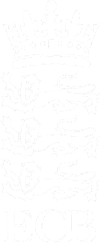 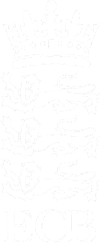 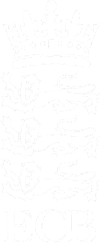 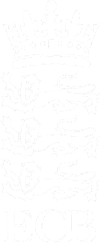 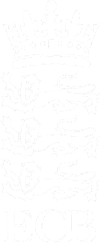 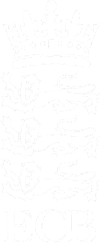 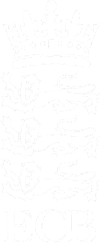 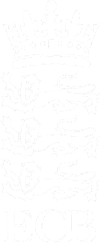 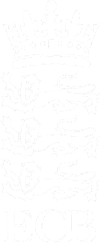 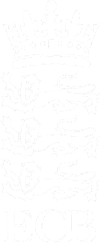 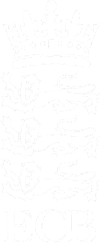 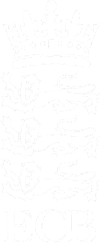 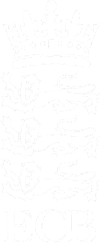 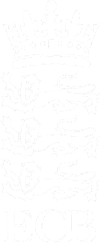 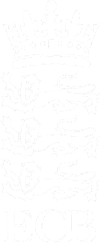 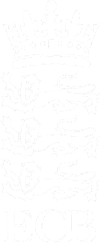 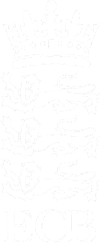 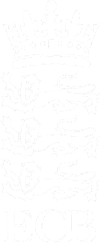 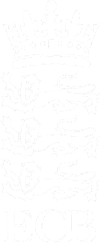 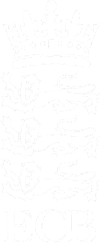 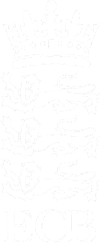 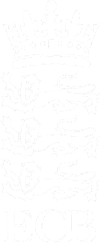 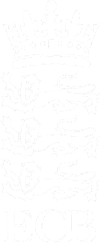 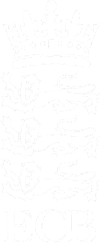 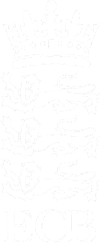 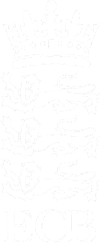 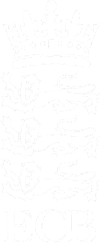 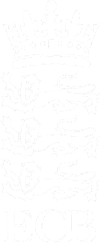 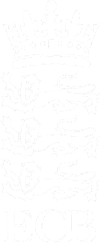 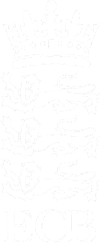 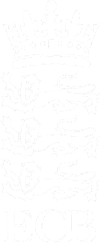 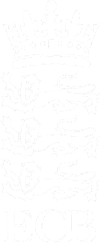 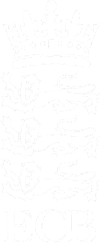 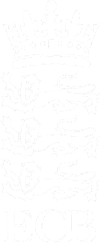 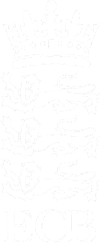 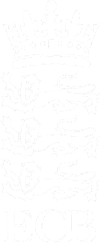 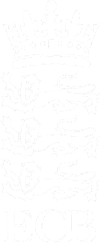 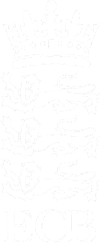 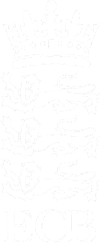 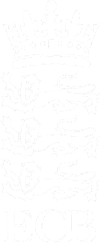 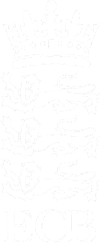 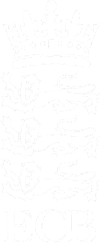 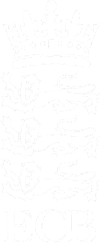 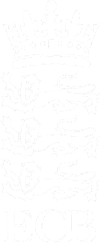 77%
30%
Would be happy with 1pm
of Saturday players 
are currently
dissatisfied
with start times
Source: NCPS 2015 Data
Question: How happy or unhappy are you with the start time of matches: (n=12,301) Happy = Happy or Very Happy
Please tell us the earliest and latest time you would be willing to start at? (n=10, 330)
[Speaker Notes: Highest dissatisfaction from Saturday players, 26-34s, Occasionals and Cores: all way up on last year]
End time tolerances
There is a clear preference for 7pm as a cut-off on Saturdays
79%
65%
happy with 7pm
would end at 6pm
Saturday league players
50%
Occasionals and cameos
prepared to play to 7.30pm
Source: NCPS 2015 Data
Question: Please tell us the earliest and latest time you would be happy to start at… Saturday league n=10,330; Occasionals and cameos league n=1,886
Overs per side: tolerances
Innings of 40 and 45 overs are most popular. Occasionals and Cameos prefer 40
75%
happy with 40 overs
Saturday league players
57%
Occasionals and Cameos
would play 45 overs
Overs per innings
Source: NCPS 2015 Data
Question: Please tell us the fewest and most overs per innings you would be happy with:… Saturday league n=10,330; Occasionals and cameos league n=1,886
Overs preferences: ideal length of innings
The preference for 40 overs is even clearer for players asked for their ideal number
Overs per innings
Source: NCPS 2015 Data
Question: If we were to consider reducing overs, what would be your ideal number of overs? (n=1508)
Travel time: preferences
Away matches more than 45 minutes away are a turn-off for all groups
67%
happy with 
30-minute journeys
59%
33%
fine with 45 mins.
10%
22%
will travel an hour
4%
Away travel (minutes)
Source: NCPS 2015 Data
Question: Please tell us the maximum average travel distance you would be happy with:… Saturday league n=10,330; Occasionals and cameos league n=1,886
Lapsers:

Catch them while you can
The cricket market is, at best, static
Satisfaction is declining quicker than cricket is responding
Advocacy, your number one recruitment mechanic, is declining steadily
Reform is working: go harder, go deeper, 
go louder
Matchday blueprint: 140WL30
Lapsed players: propensity to return by year of lapsing
Lapsed players are much more likely to return in the first two years after lapsing…
Source: NCPS 2015 Data.
Question: Would you consider returning to cricket? (n=2193)
Recreational Cricket in 2015
The cricket market is, at best, static
Satisfaction is declining quicker than cricket is responding
Advocacy, your number one recruitment mechanic, is declining steadily
Reform is working: go harder, go deeper, 
go louder
Matchday blueprint: 140WL30
Lapsers: Catch them while you can
Current Picture of Cricket
Concessions and abandoned games - national trends
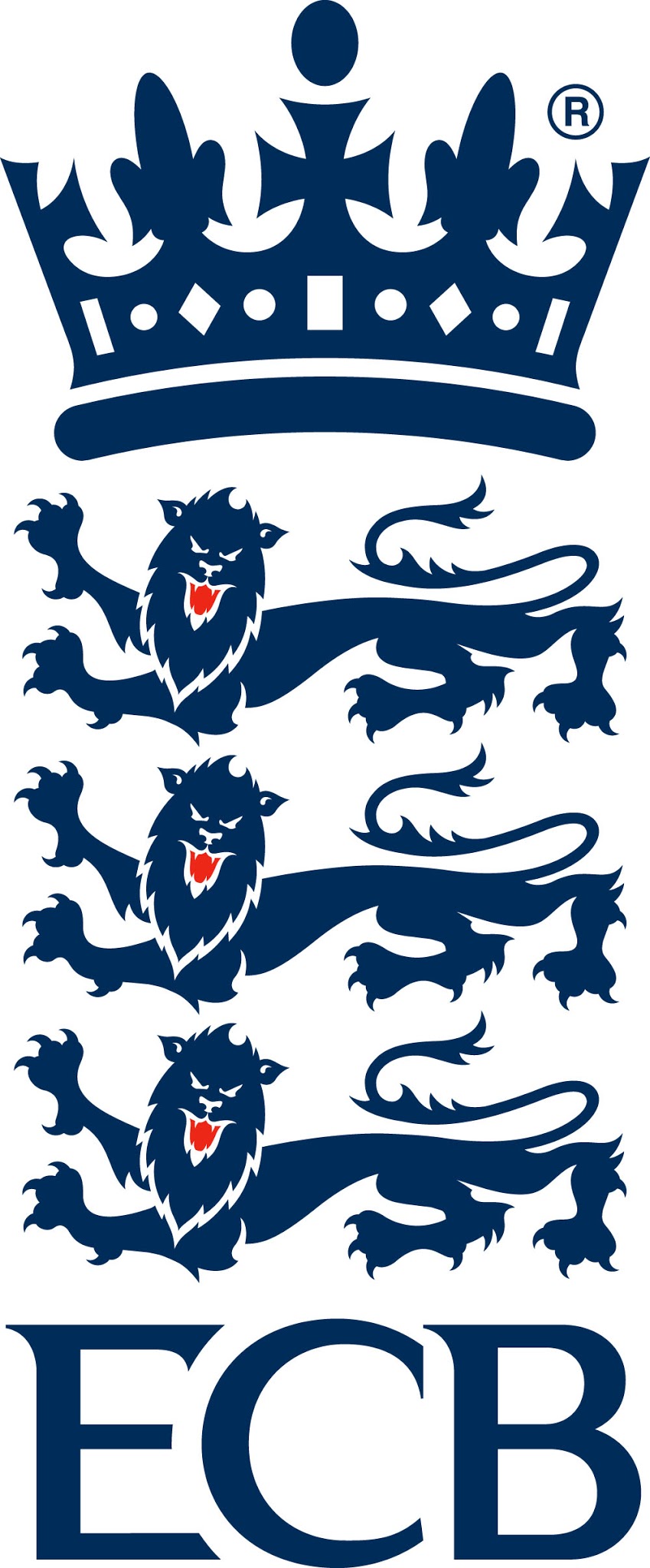 Fixture analysis from Play-Cricket 2011 to 2015 – Cricket Market
Play metrics have all improved in 2015…
Conceded fixtures have plateaued
Played fixtures have increased by 6% from 2014 to 2015
-13%
+6%
Scheduled
Played fixtures
Increased
Conceded fixtures
Stabilised
Played
3.5% of fixtures have been Abandoned in comparison with 7.2% in 2014
5% of all scheduled fixtures this year have been Cancelled
Cancelled fixtures
Decreased
Abandoned fixtures
Decreased
Source: Play-Cricket 2011-2015 14+ Only.  Up to end of week 17 of season. Control Group and National Data
Nationally
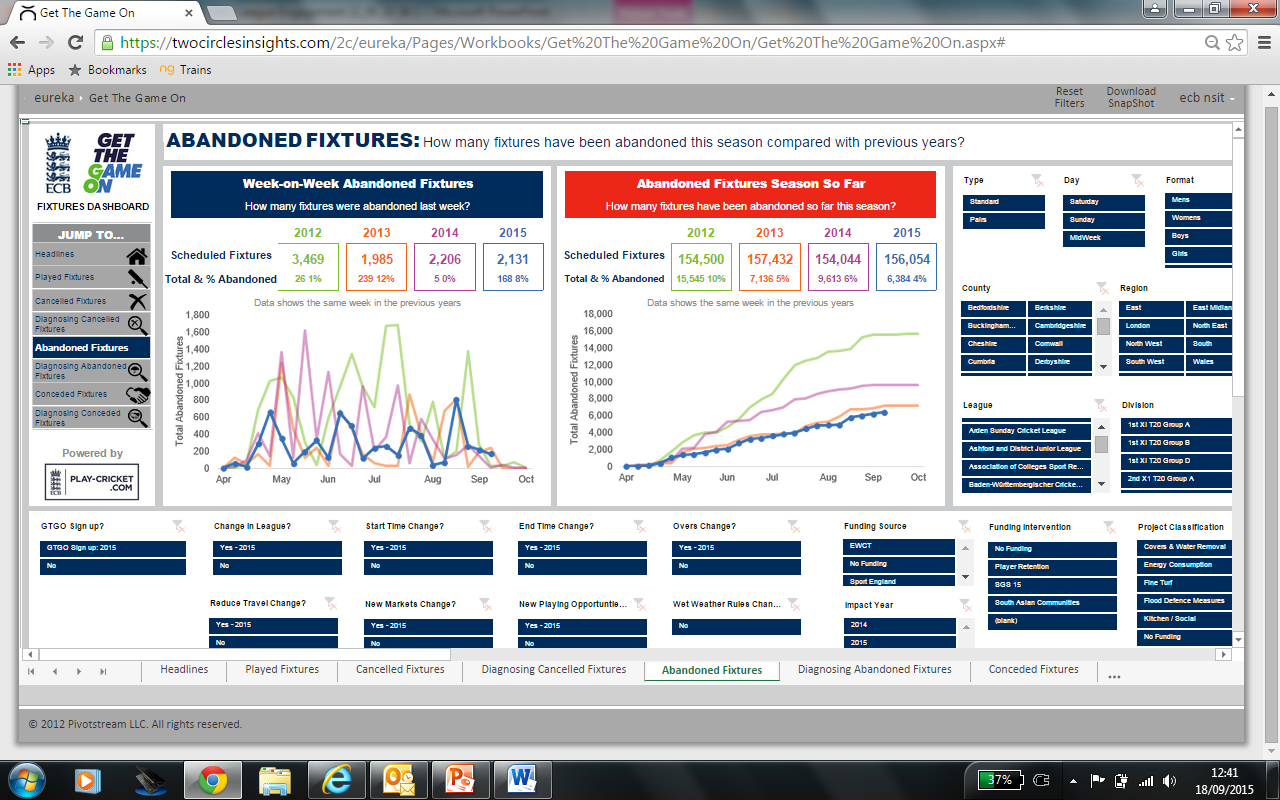 CaveatPlay Cricket Driven
Current Picture of Cricket – Reformed leagues
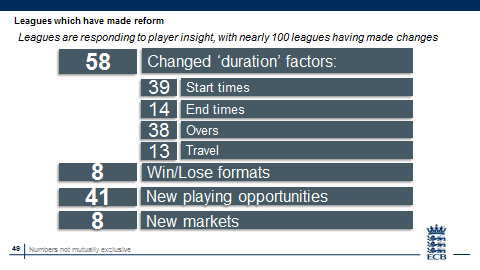 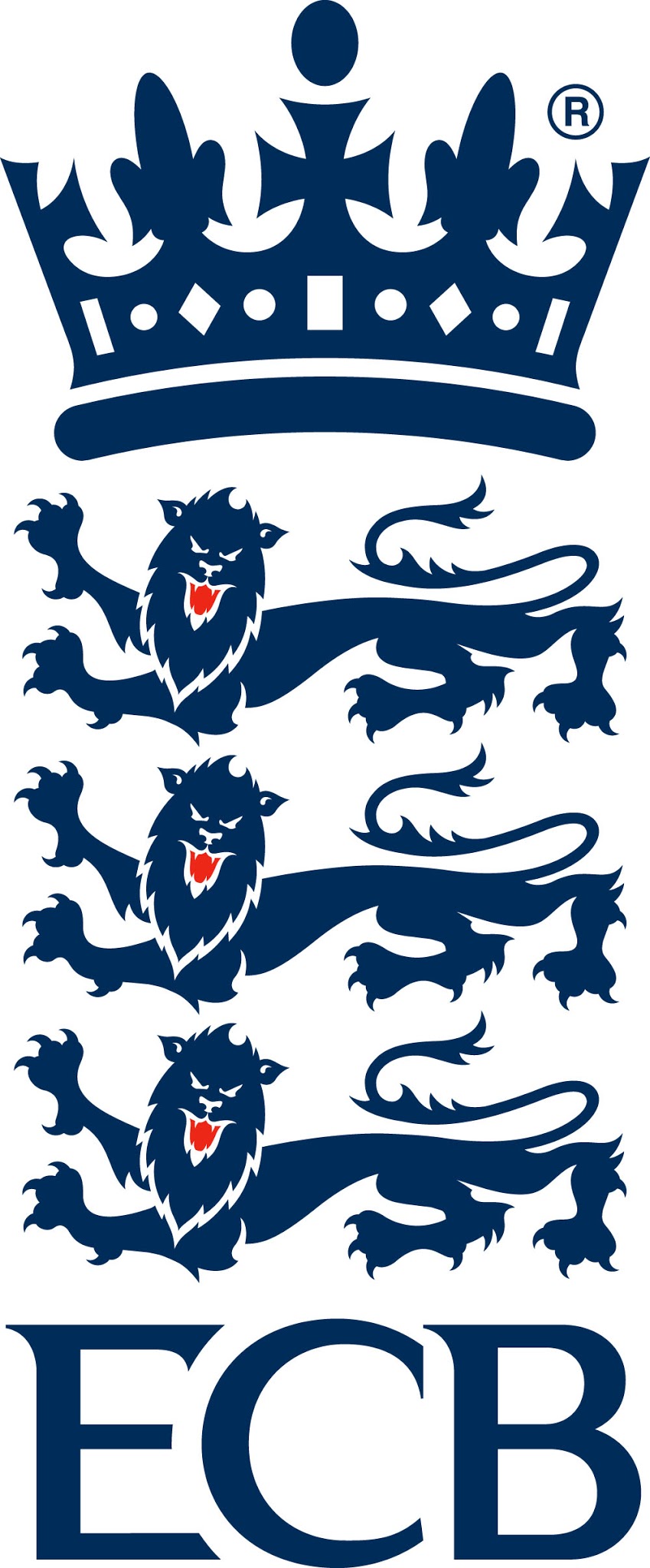 Best received reforms
Many players who have experienced reform in game day factors are saying they’re better
Better
No impact
Unaware
Worse
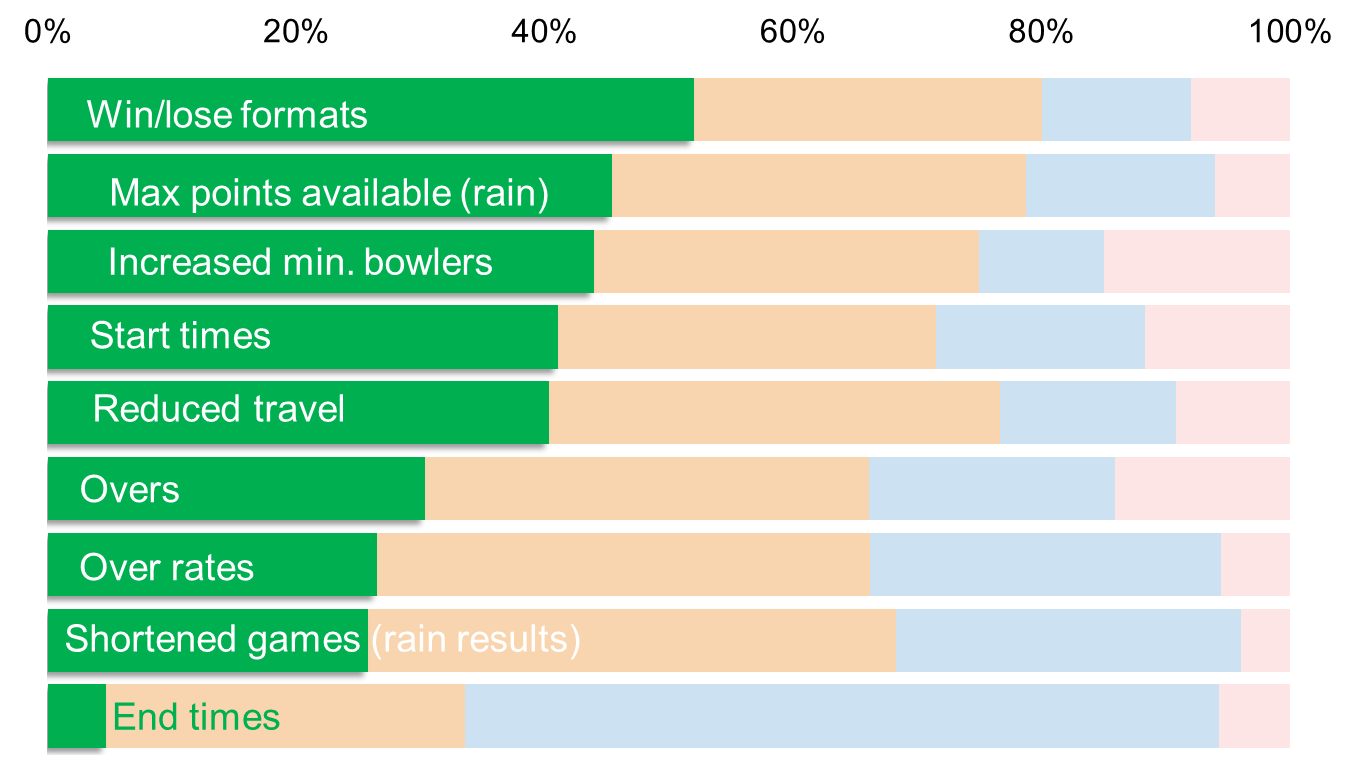 Source: NCPS 2015 Data
Question: Various league-level questions.
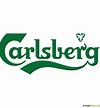 Incidentally, If        did a league
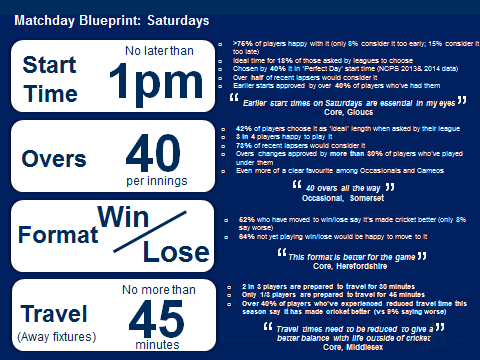 Are players being heard?
And most of them don’t believe that they are being heard by the people who run cricket
48%
of players 
think cricket isn’t listening
Are we?
Source: NCPS 2015 Data
Question: Do you feel that your views are heard and acted upon by the people who run cricket in your area? n=13,069
[Speaker Notes: The people who run cricket are Baby Boomers, maybe Generation X]
Reflections?
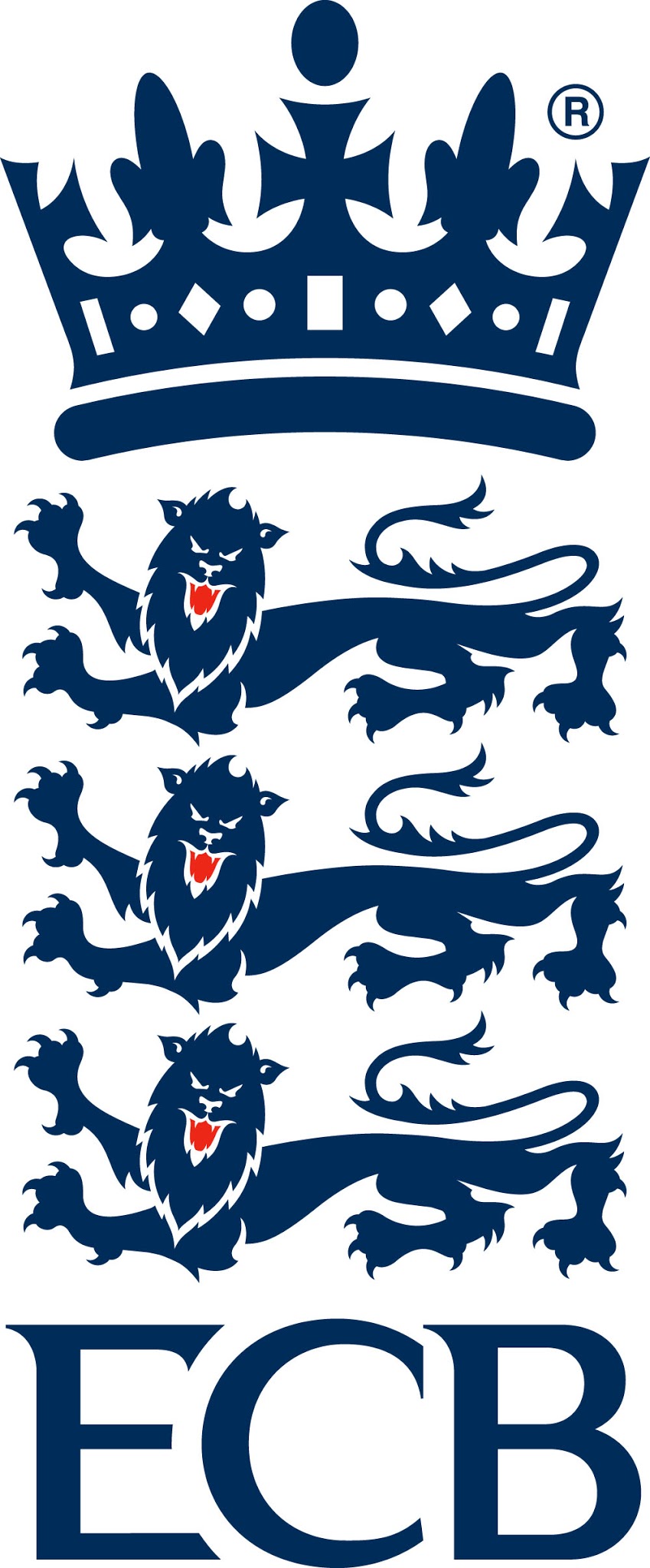 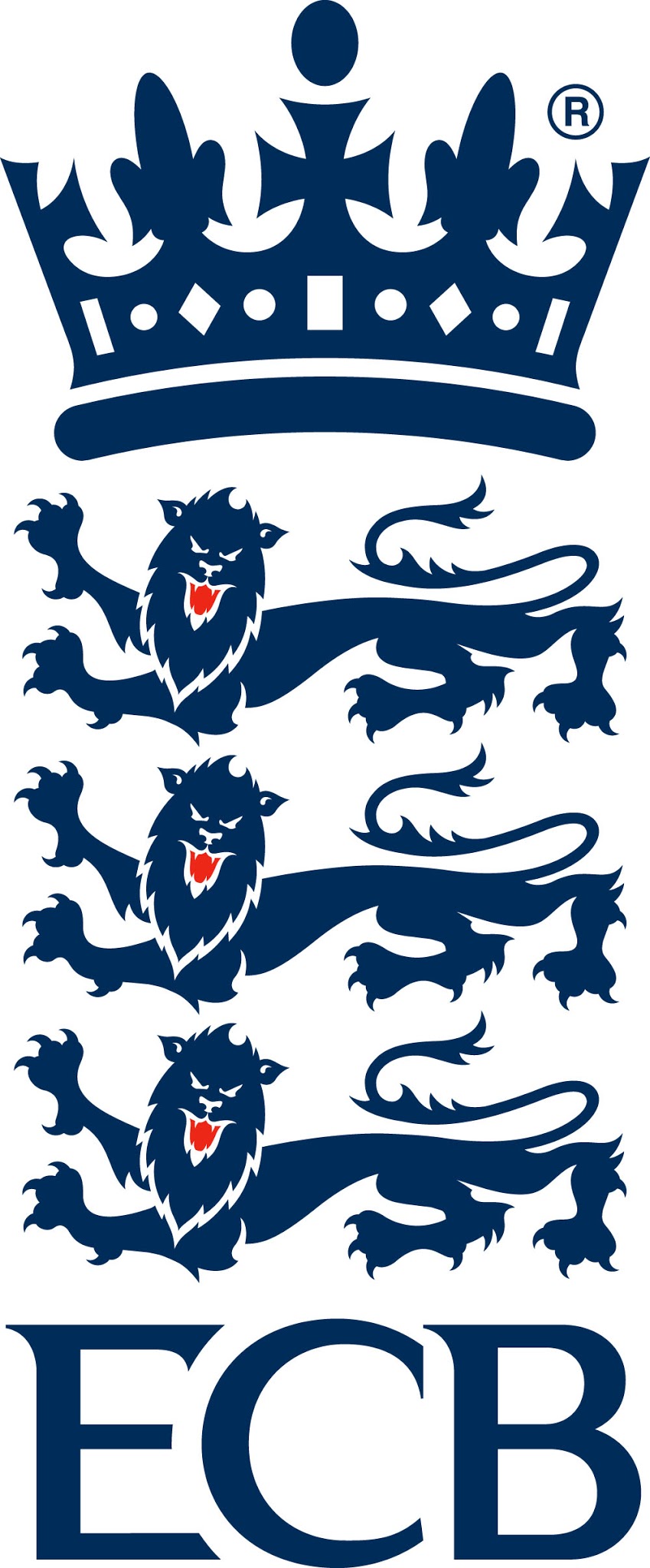